Modern Day Shape Fabrication
1
Main Steps in Digital Fabrication
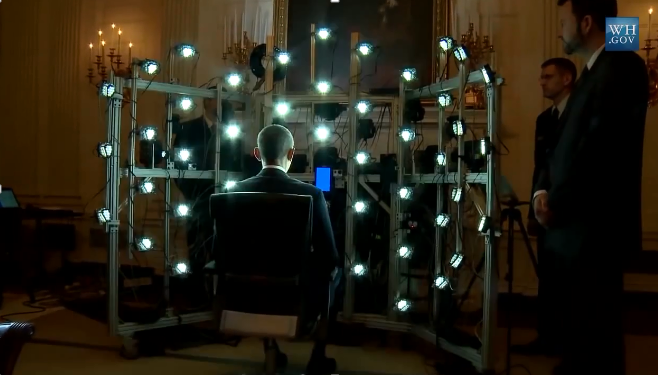 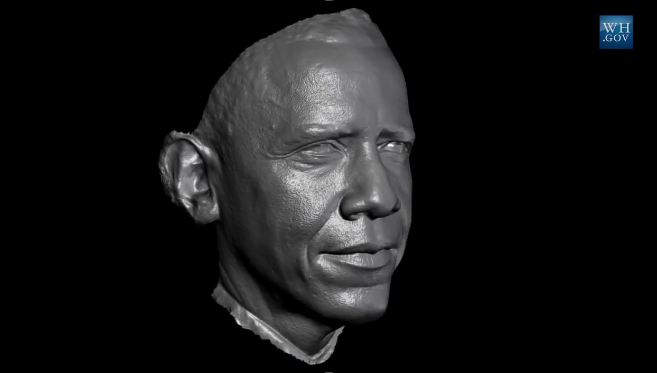 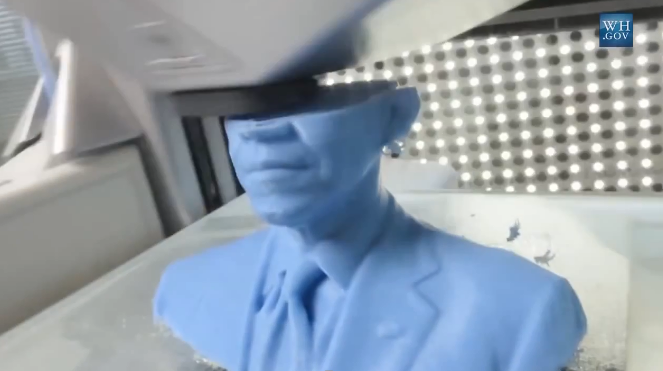 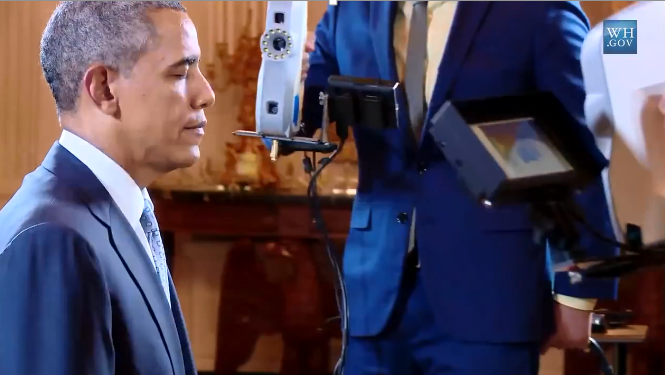 Geometry processing
remove noise, fill holes
Fabrication
printing, sculpting
Shape acquisition
laser, structured light, sound
2
3
Main Steps in Digital Fabrication
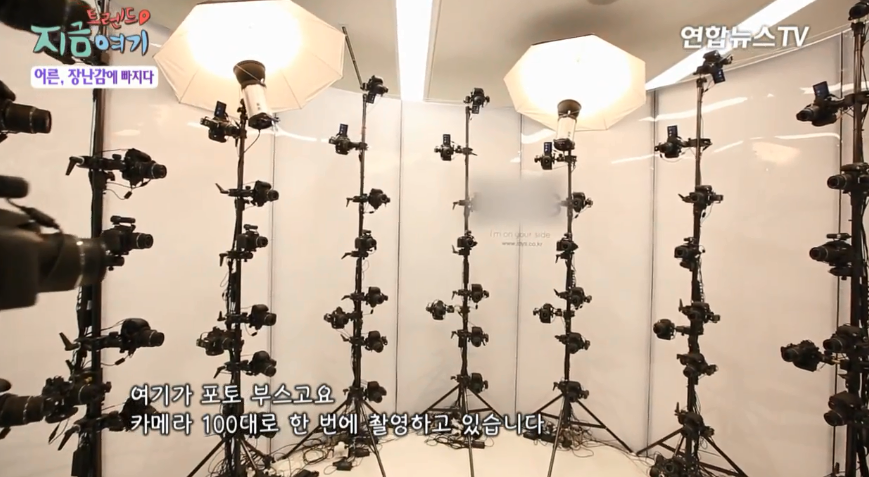 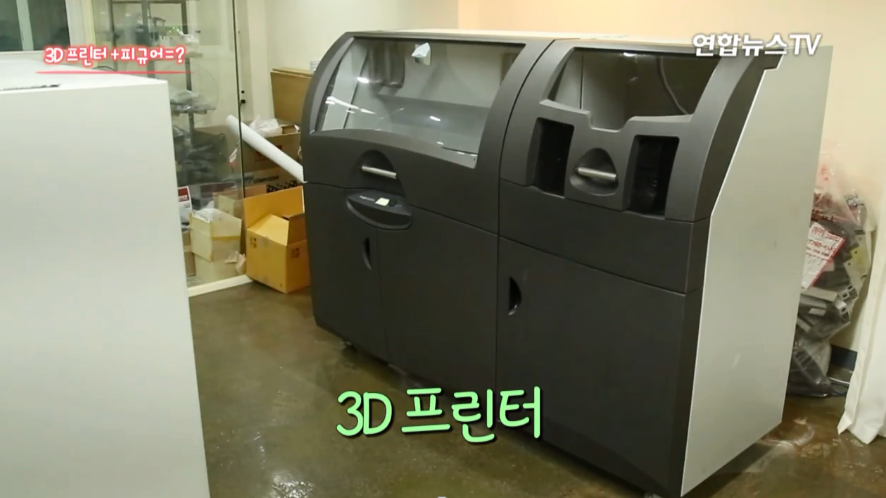 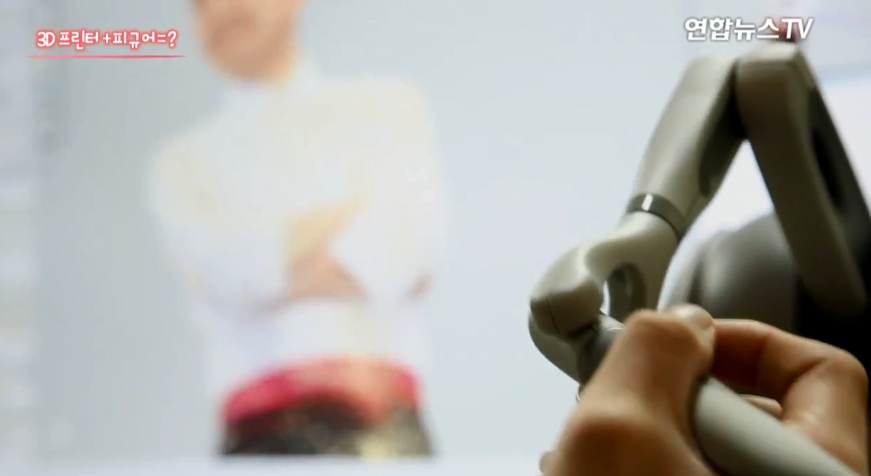 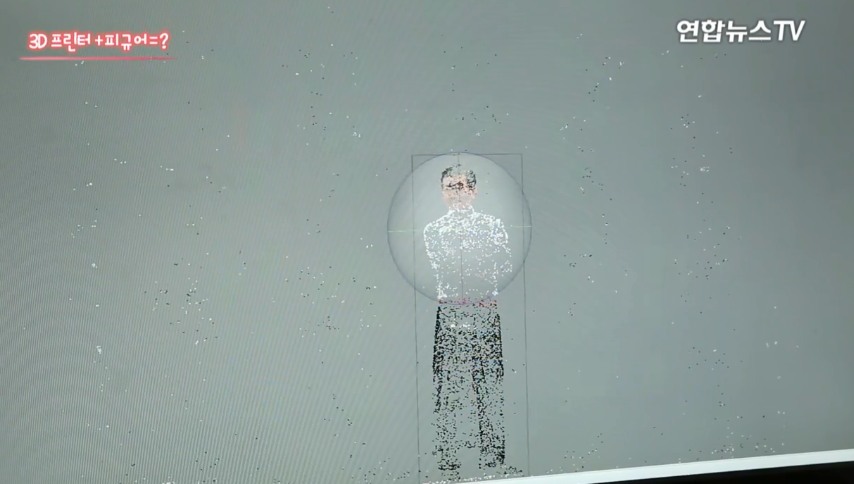 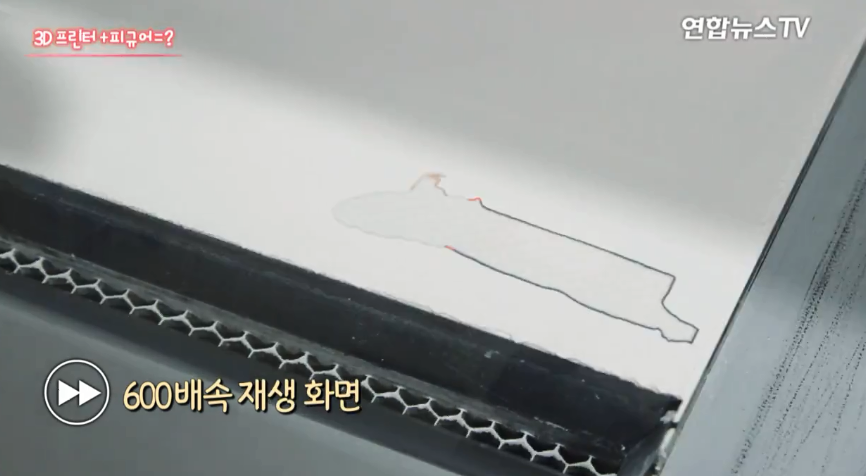 Geometry processing
remove noise, fill holes
Fabrication
printing
Shape acquisition
100 cameras
4
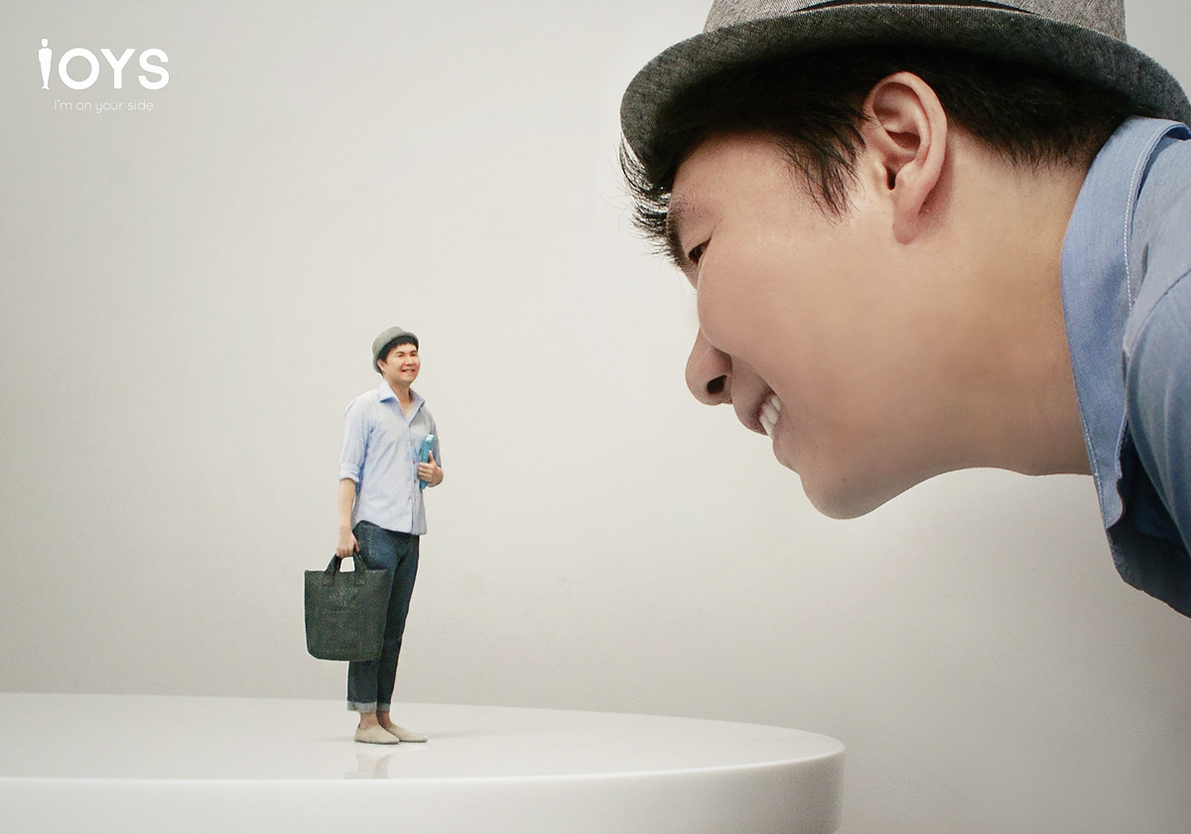 Too expensive
Too small (10~20cm)
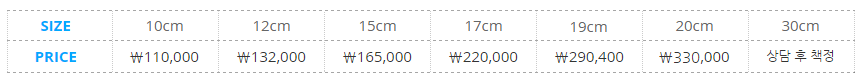 5
http://www.ioys.co.kr/
A Poor man’s Personal Fabrication
Personalized paper craft @ George Mason University
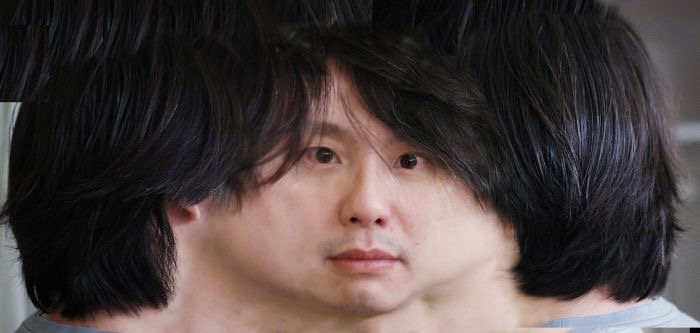 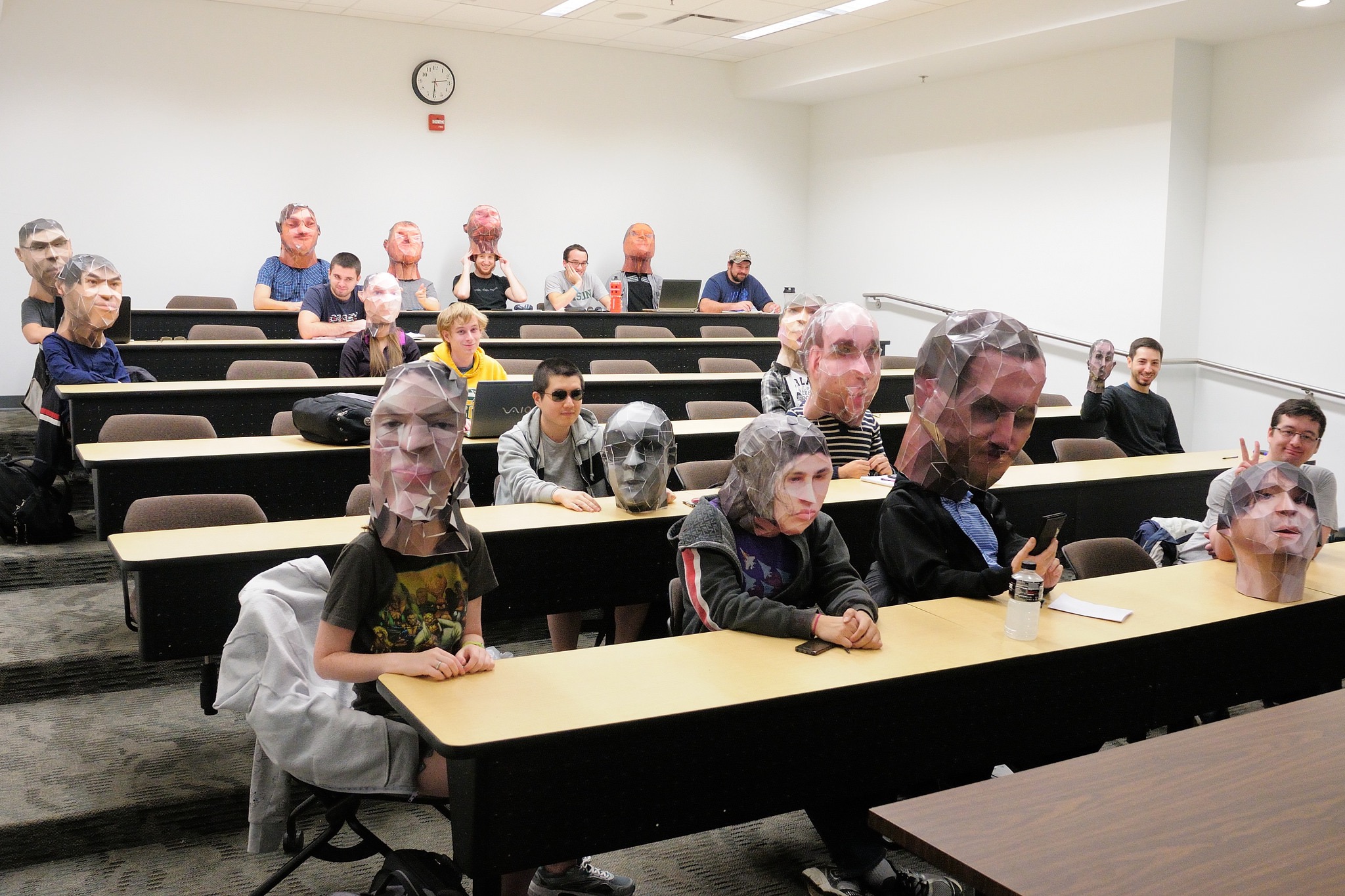 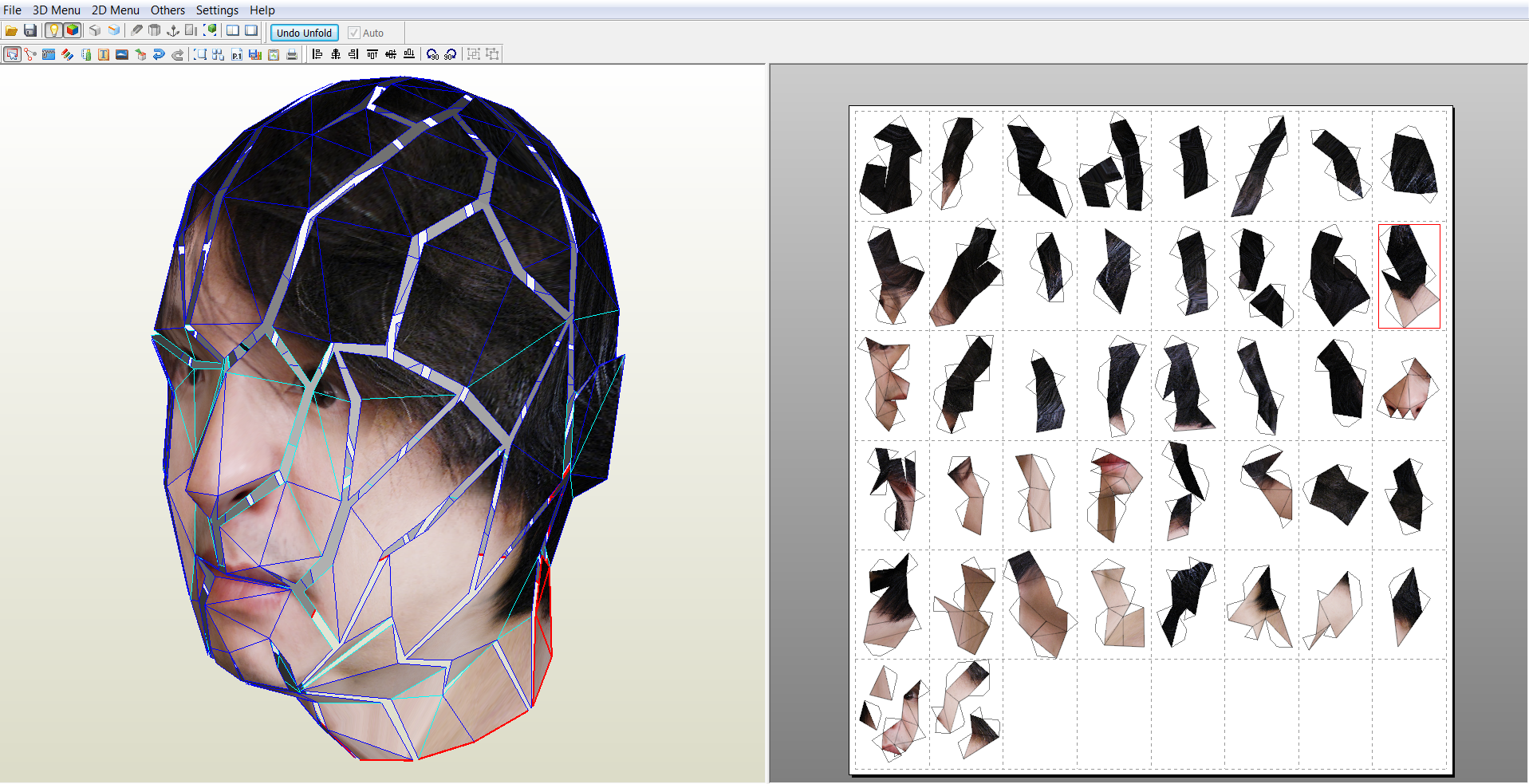 6
Make Your Own Personal Sculpture
Tools needed
digital camera (with GPS)
a computer
Paper (card stock)
2D printer (color)
Scissors (laser cutter)
Glue (hot glue gun)
	Advantages
Very cheap
Can be made a big as you like
Have a chance to take many many selfies
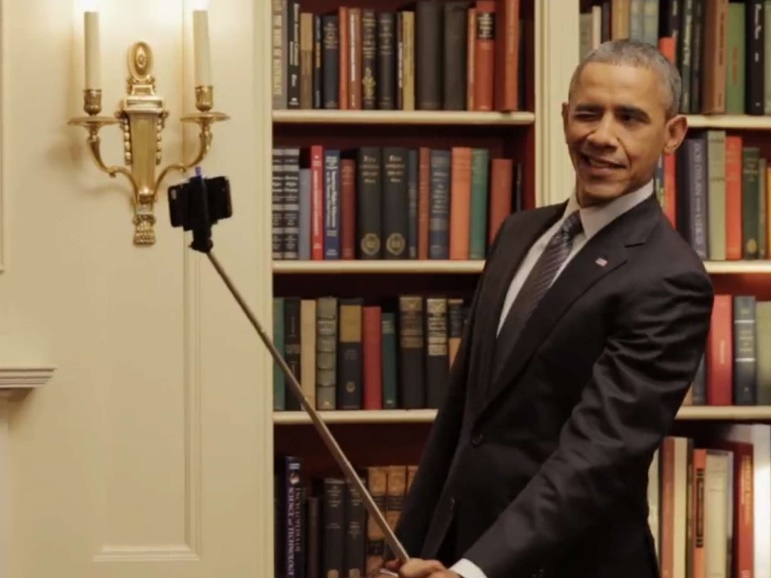 Take as many selfies as possible
7